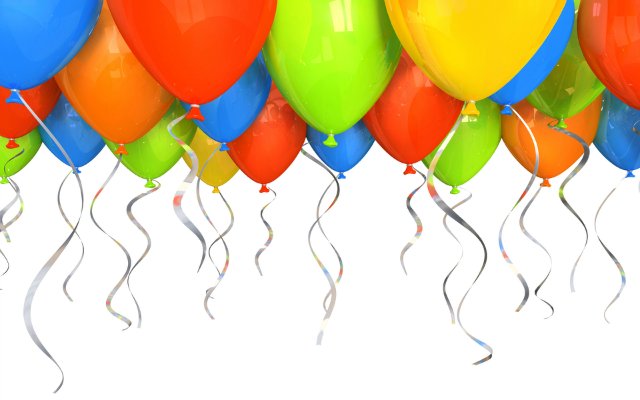 Тема: ШАРЫ. Буква Ы.интерактивная игра
Составитель:
учитель начальных классов
 Галкина  Н.В.
ПАЛЬЧИКОВАЯ ГИМНАСТИКА
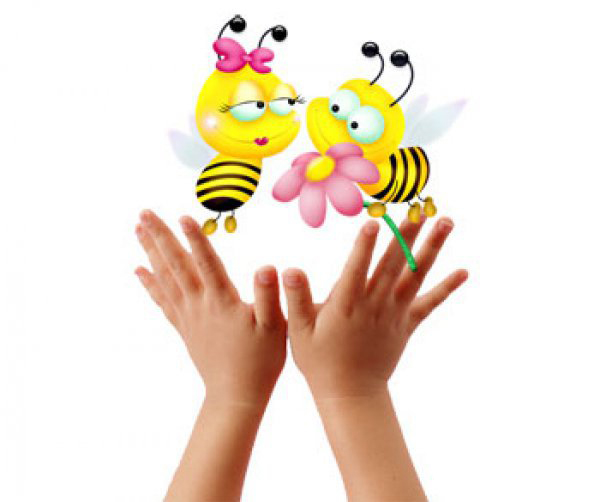 Мы наши пальчики сплелиИ вытянули ручки.Ну, а теперь мы от ЗемлиОтталкиваем тучки.
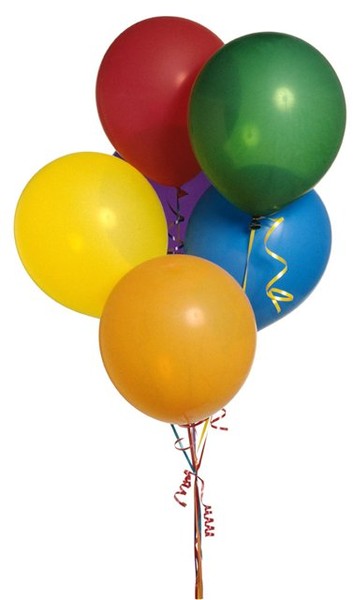 Надувайся, шарик, больше!Лучше щечки раздувай!Поиграй ты с нами дольше:Катись, прыгай и летай!
СКАЗКА ПРО БУКВУ Ы
Ы
Посмотри – буква Ы
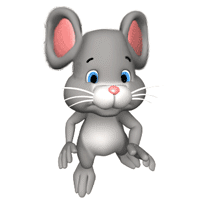 МЫШЬ
С буквы Ы слова не начинаются, но буква Ы встречается в середине слова…например МЫШЬ
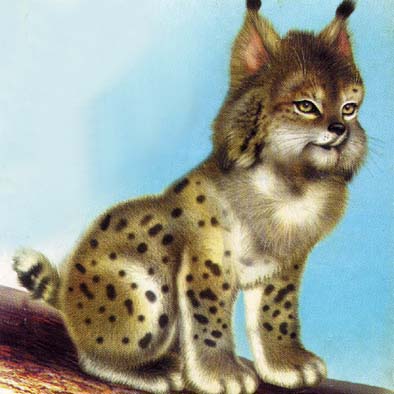 РЫСЬ
Или в слове РЫСЬ – тут Ы тоже стоит в середине слова. РЫСЬ – это дикая пятнистая кошка
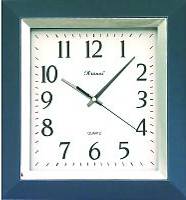 ЧАСЫ
Встречается Ы в конце слова, например ЧАСЫ …
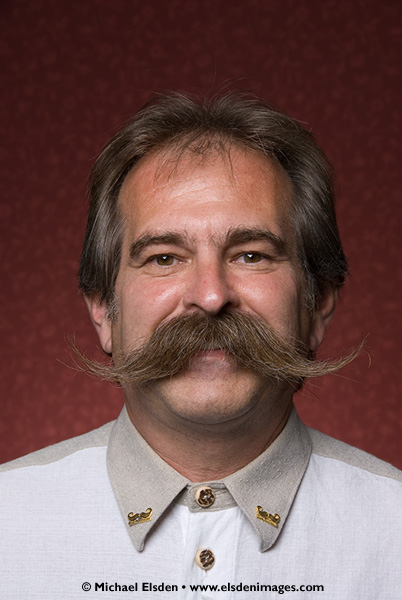 УСЫ
Или УСЫ – в этих словах Ы стоит в конце слова
Ы
Ы
ы
ы
ы
Посмотри, сколько буковок!!! И это все буквы Ы
Ы Ы Ы Ы Ы Ы
Ы Ы Ы Ы Ы Ы
букву Ы можно петь! Давай попробуем, сначала я, а теперь вместе,  а попробуй спеть сама.
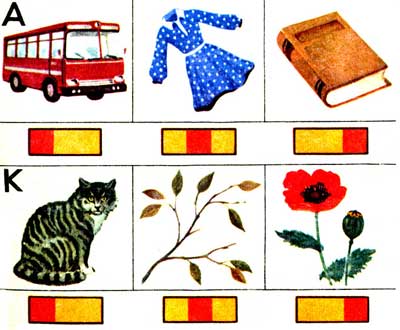 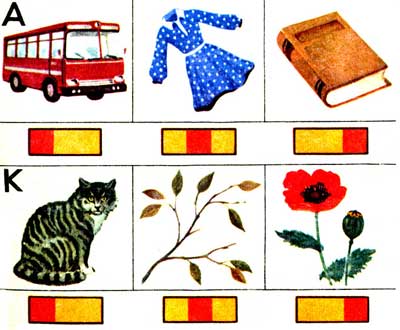 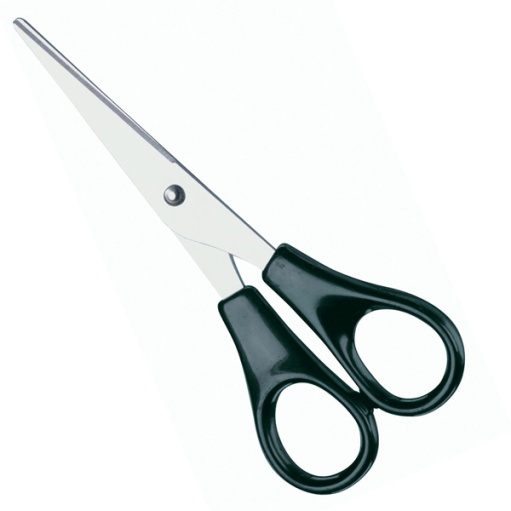 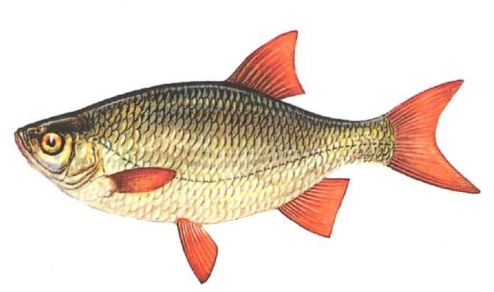 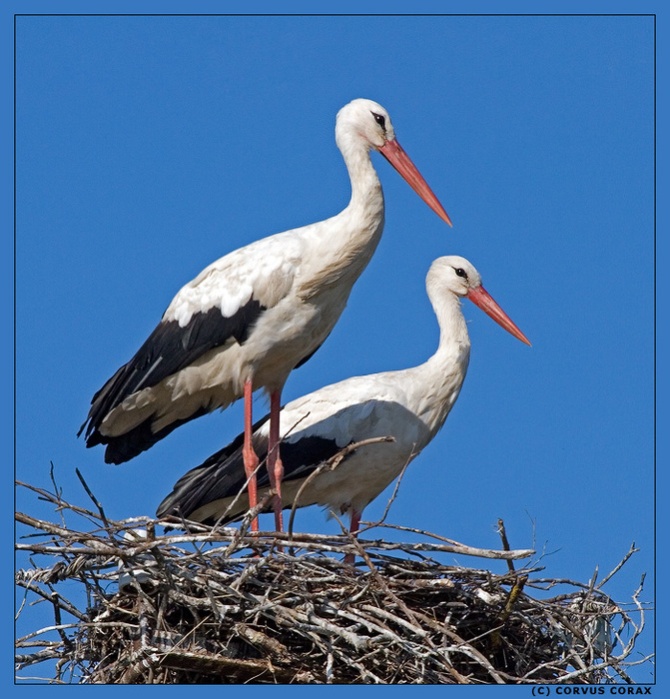 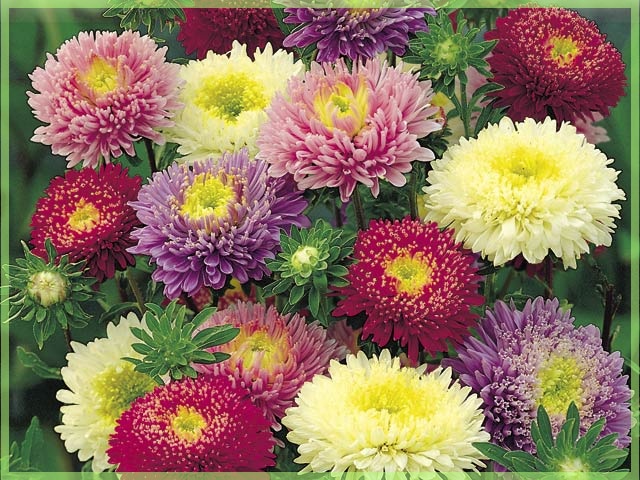 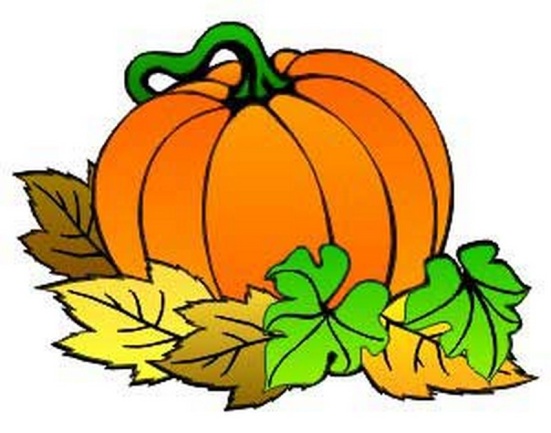 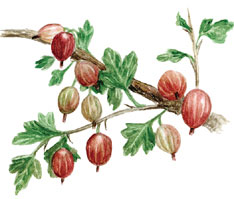 ЧИСТОГОВОРКИ
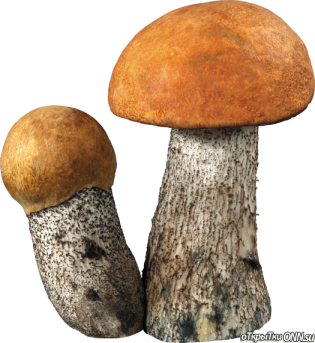 Бы-бы-бы – у реки растутФы-фы-фы – повязали всеЦы-цы-цы – прилетели к намСы-сы-сы – у кота длинныеТы-ты-ты – норку вырылиЛы-лы-лы – сам я подмету
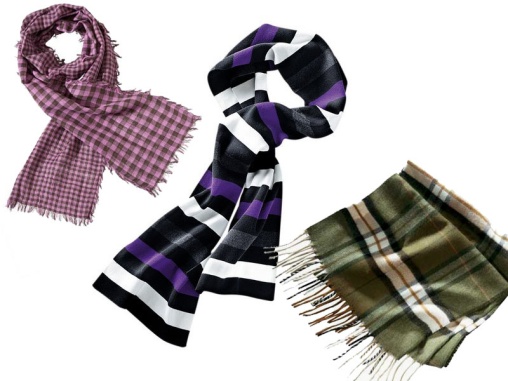 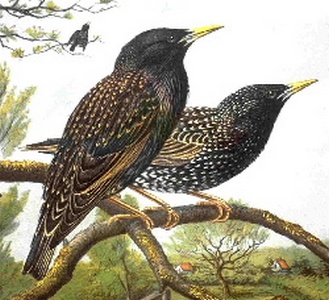 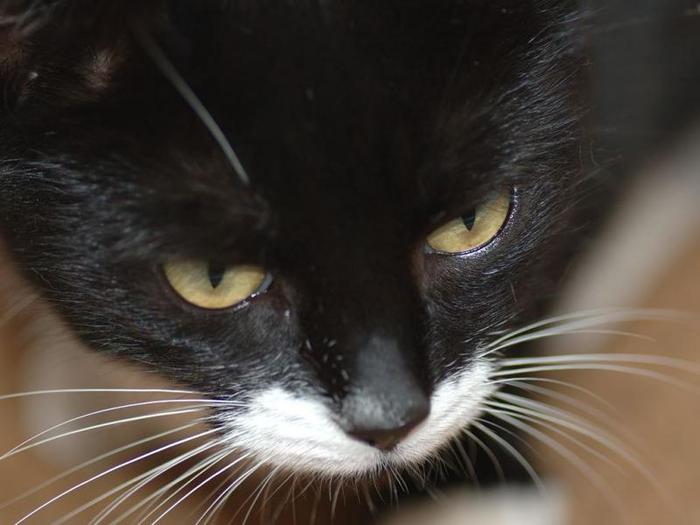 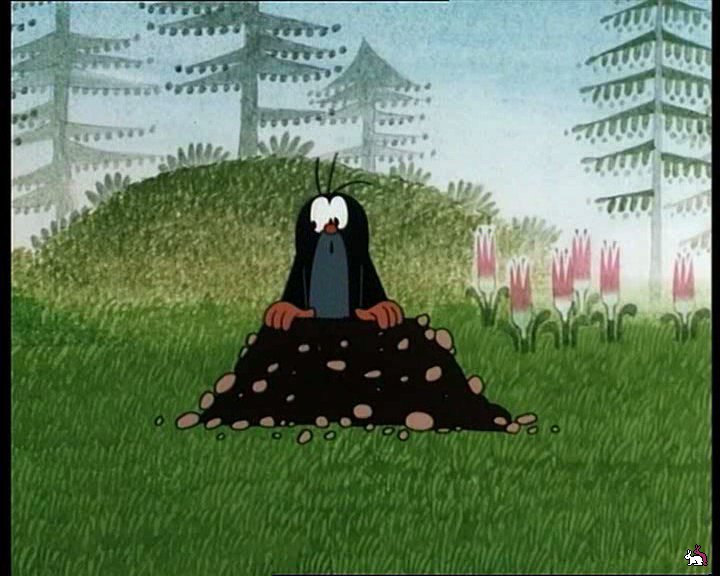 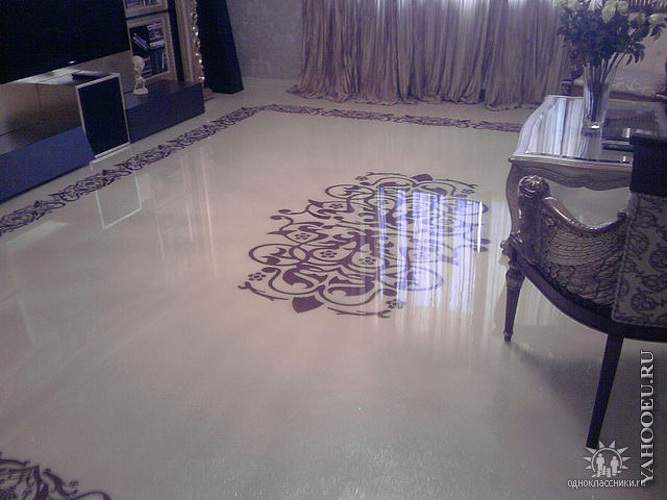 МАШИНЫ
МА, НЫ, ШИ
ДЫ, ШИ, ЛАН
ЛАНДЫШИ
ТЫ, ГА, ЗЕ
ГАЗЕТЫ
РЫБАКИ
РЫ, КИ, БА
СОЛДАТЫ
ЖИ, ФЫ, РА
ЖИРАФЫ
ДА, ТЫ, СОЛ
ЛИСИЦЫ
КОРЗИНЫ
СИ, ЦЫ, ЛИ
ЗИ, НЫ, КОР
НИ, КУ, ЛЫ, КА
КАНИКУЛЫ
ЖИ, РЫ, КИ
РЫЖИКИ
СОСТАВЬ СЛОВОСОЧЕТАНИЯ
ДУБЫ
ШАПКИ
ШТОРЫ
ПОЛЫ
ЗВЕРИ
РЫСЬ
ЧИСТЫЕ
СЫТАЯ
ХИЩНЫЕ
МЕХОВЫЕ
ВЕКОВЫЕ
СИНИЕ
МОЛОДЦЫ!
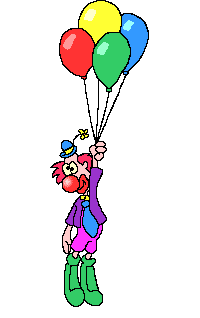